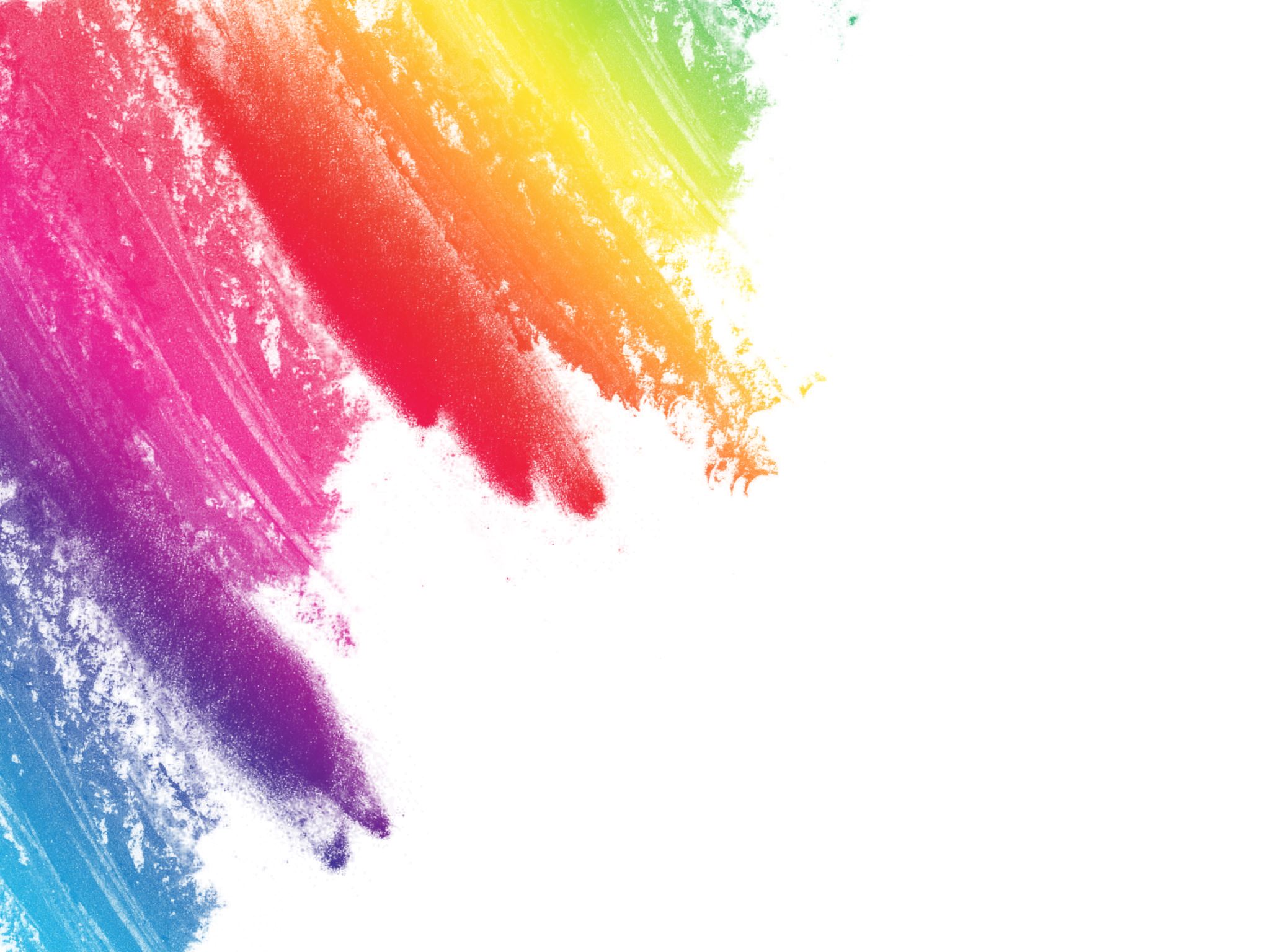 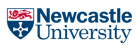 Developing brief alcohol interventions for risky drinking parents in contact with children’s social care
Dr Ruth McGovern
Senior Lecturer in Public Health research 
NIHR Population Health Career Scientist
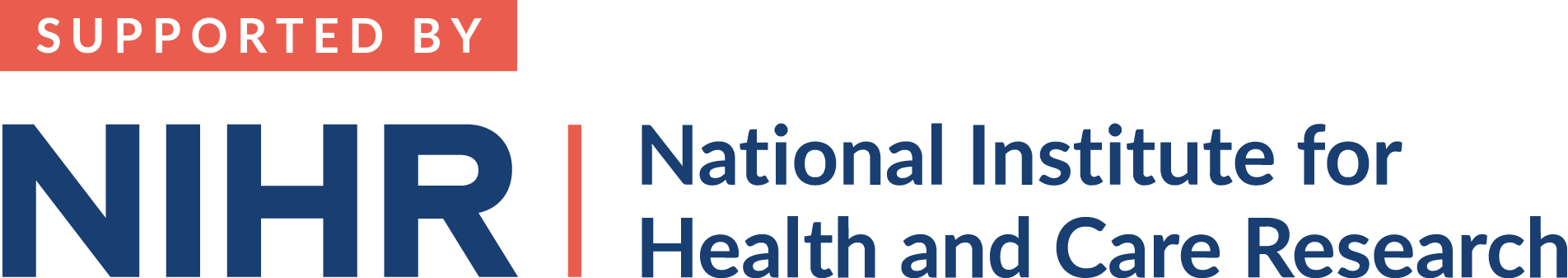 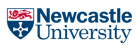 Background
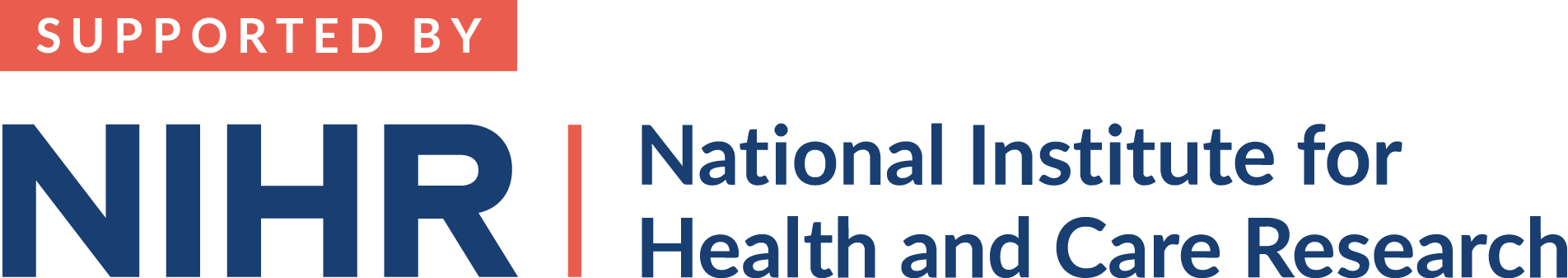 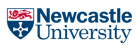 Study design
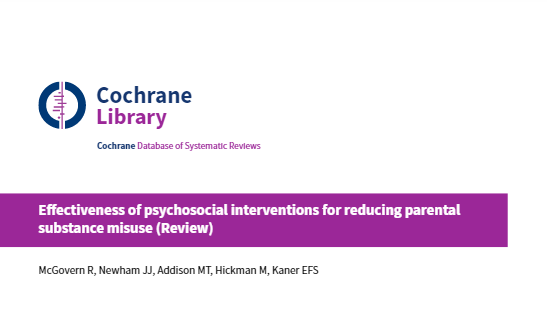 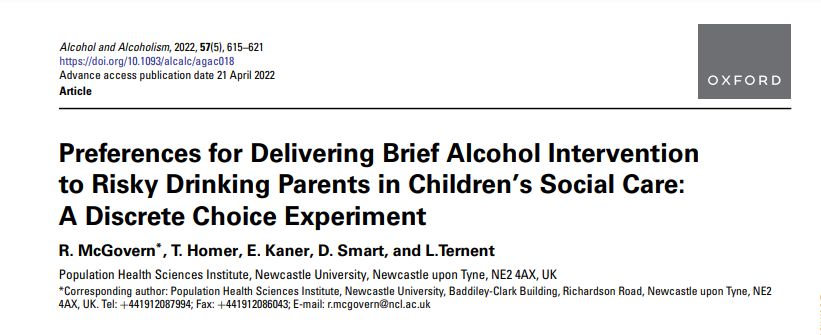 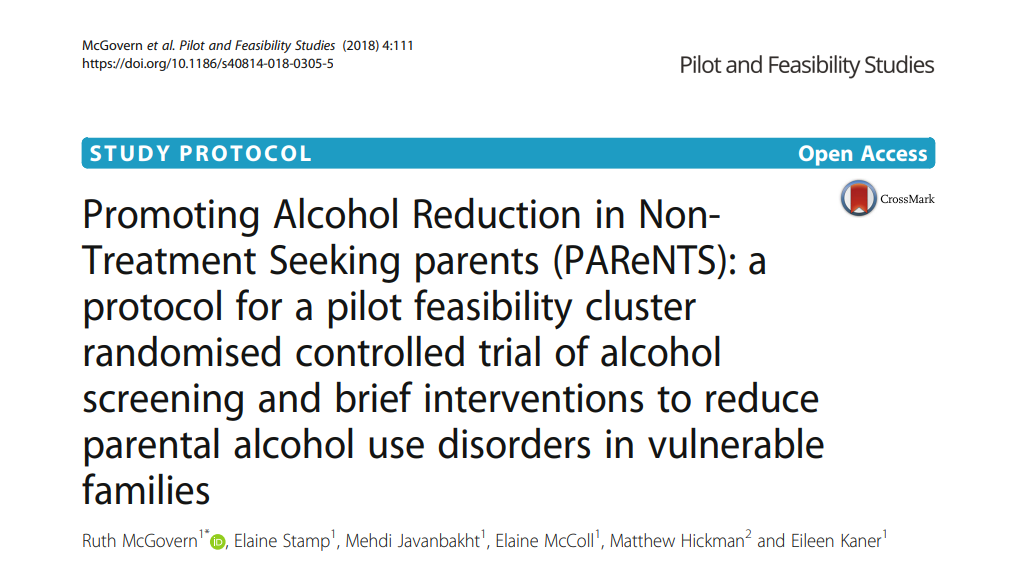 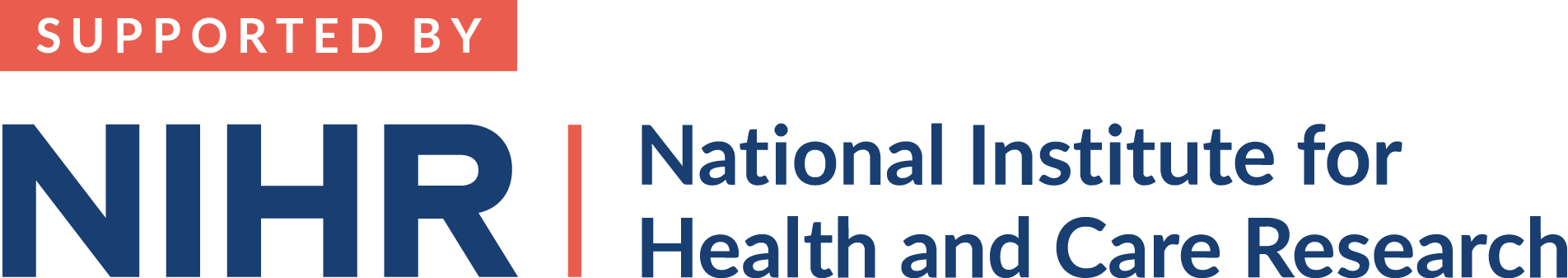 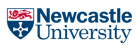 Systematic review
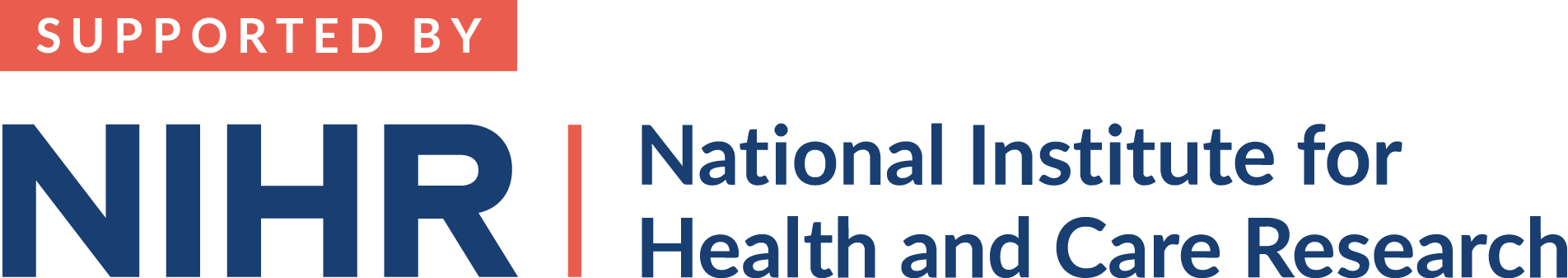 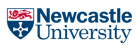 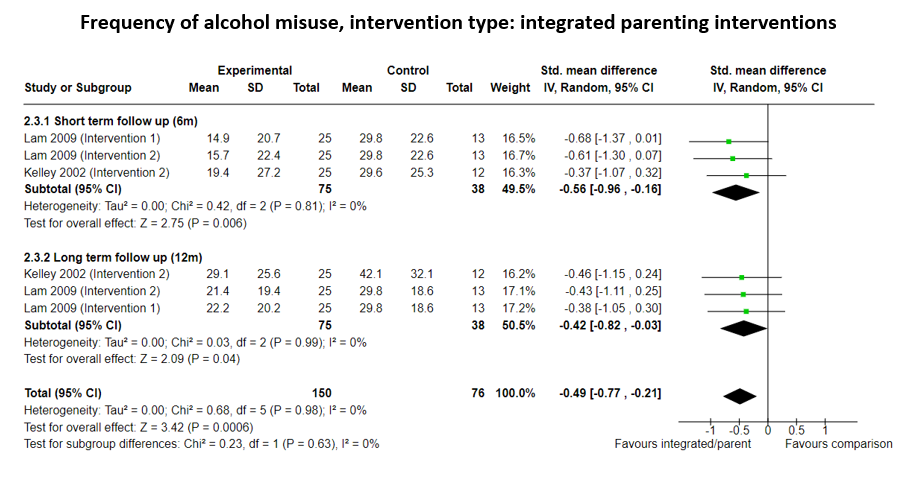 Intervention type
Integrated substance use and parenting interventions were effective 

Interventions targeting substance use only were not effective

Interventions targeting parenting skills only were not effective
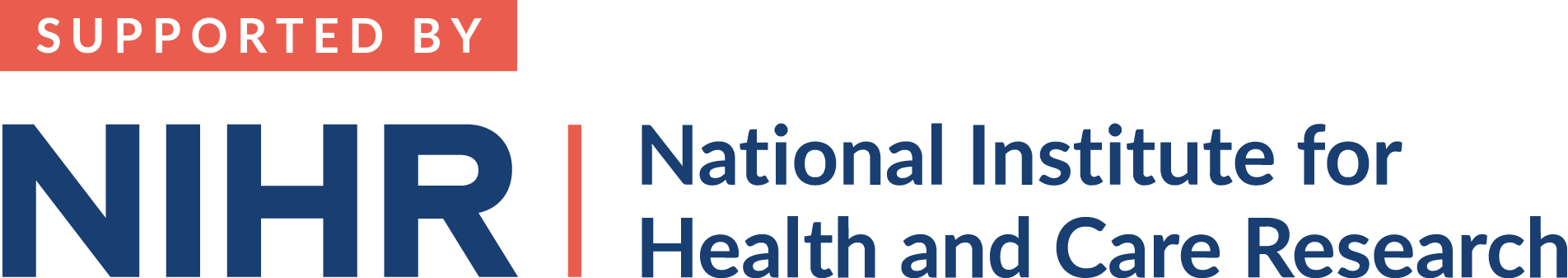 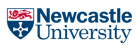 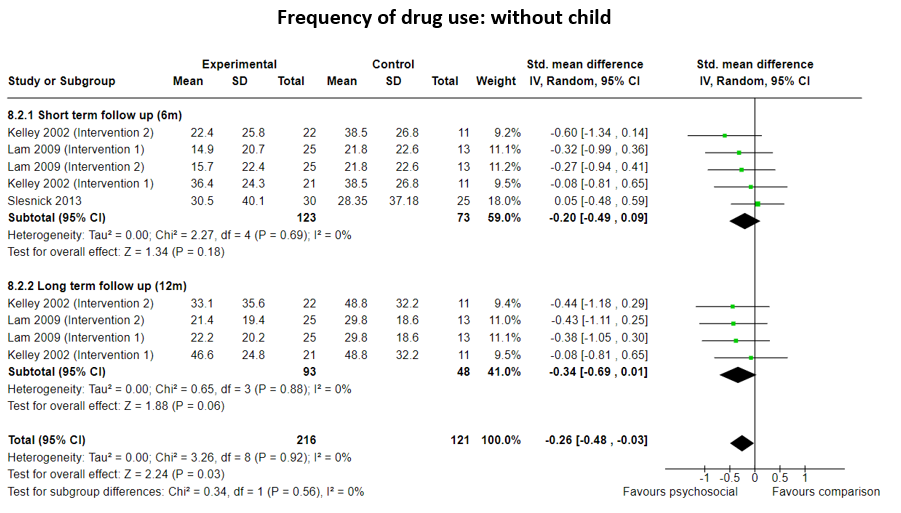 Child involvement
Interventions involving children in 1+ sessions were not effective

Interventions which did not involve children were effective
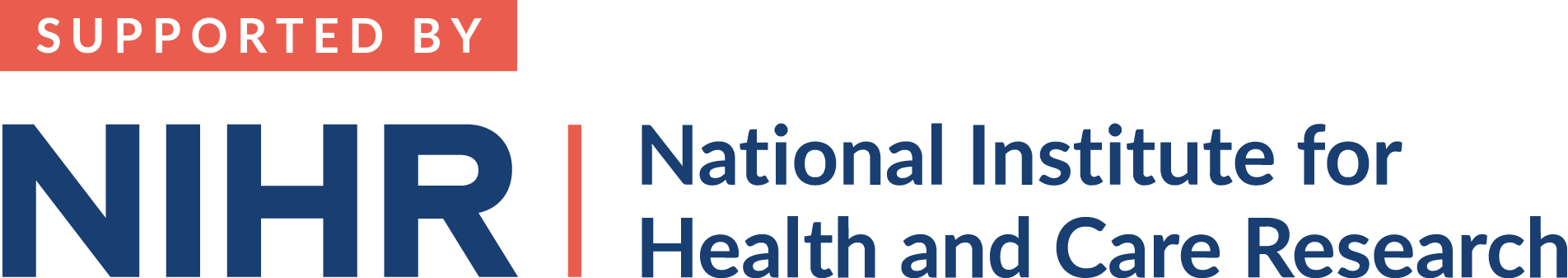 Recipient parent
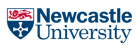 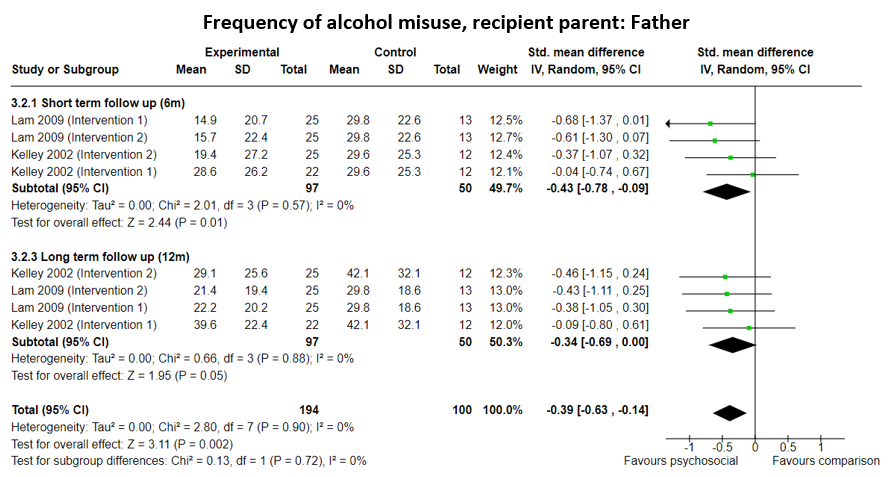 Interventions were effective for father’s (low quality evidence)
Alcohol & drugs
6 & 12 months

Only short-term reductions in frequency of mother’s alcohol misuse
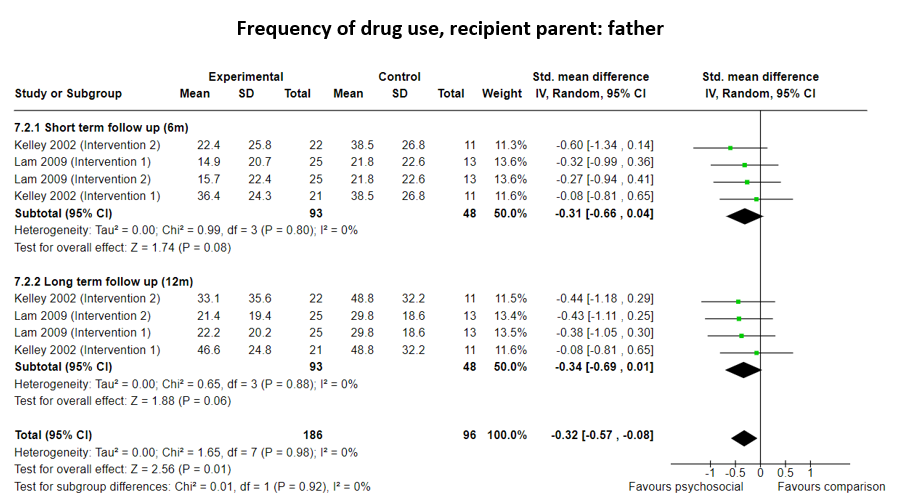 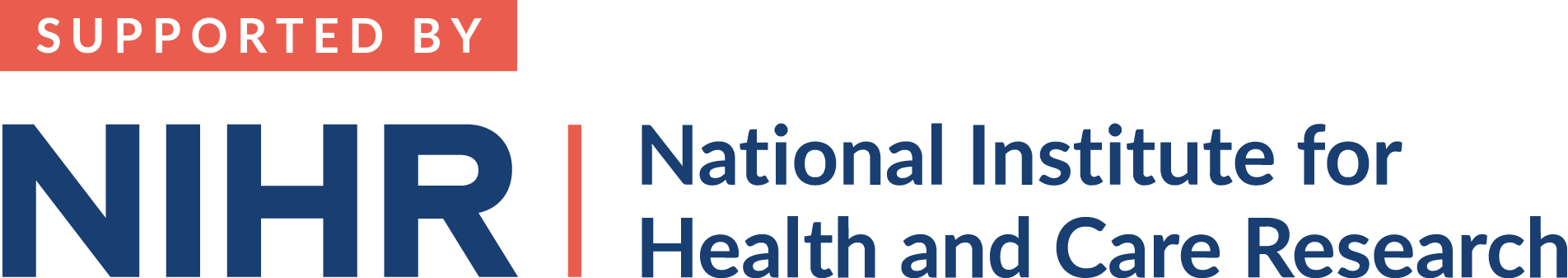 Parenting may offer a mechanism for change

Mothers in the studies had complex needs

Need to balance shame and develop motivation

Limitations – lack of evidence of what works with risky drinkers
Evidence from the review
Qualitative study
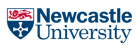 Threatening context of safeguarding
Difficult to ask & to disclosure

Legitimate within children’s social care

Importance of strengths-based support

“I think there are a lot of families out there… I don’t think there's that many that don’t want to work with you. I think they're fearful of us initially…but I think once you get in and they see what you can offer them, most families do want that. It’s getting to that point.”  (practitioner)
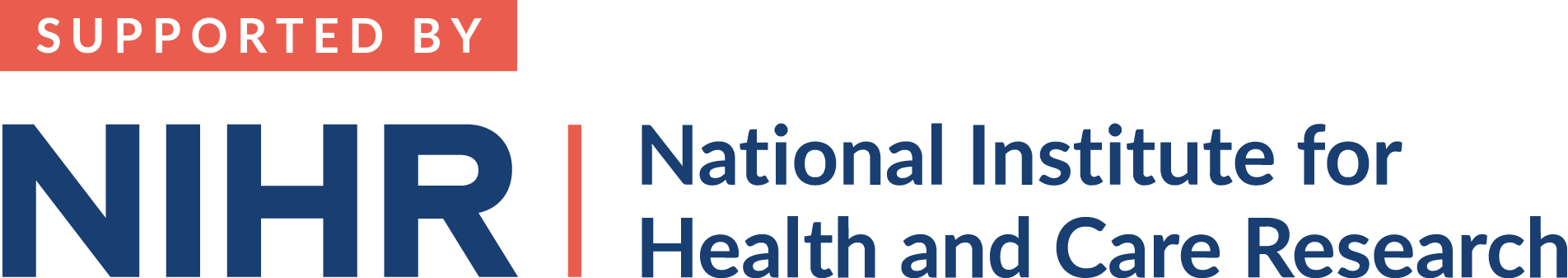 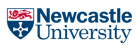 The importance of the relationship
The relationship is the work
“[Social care practitioner] and I did have a really good bond, a really good relationship…it was like, “Actually if she is mentioning it then maybe I need to sort it out as well” (mother)

The work helps the relationship
“They weren’t proper help, they just… I don’t know they just wanted to refer you to someone else, refer you to someone else, refer you to someone else. I just shook my head and thought I can’t be bothered with you” (father)
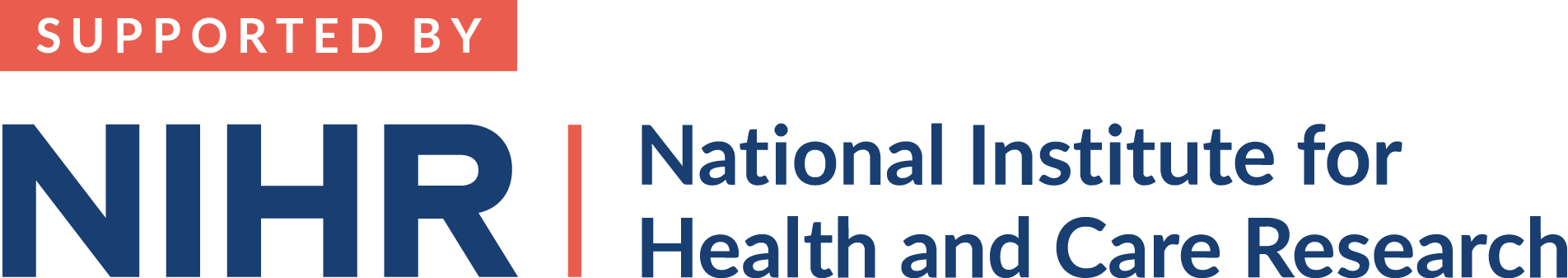 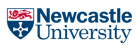 Families with complex needs
Identification & intervention is a non-linear process

“Some of those really risky ones, you need to know lots of information to start with but that’s when you don’t get the outcomes until well after six months because, like Jen says, halfway through the intervention, they then tell you the real truth and you’ve got to backtrack and go back to what the actual real priority is” (practitioner)
Families under stress
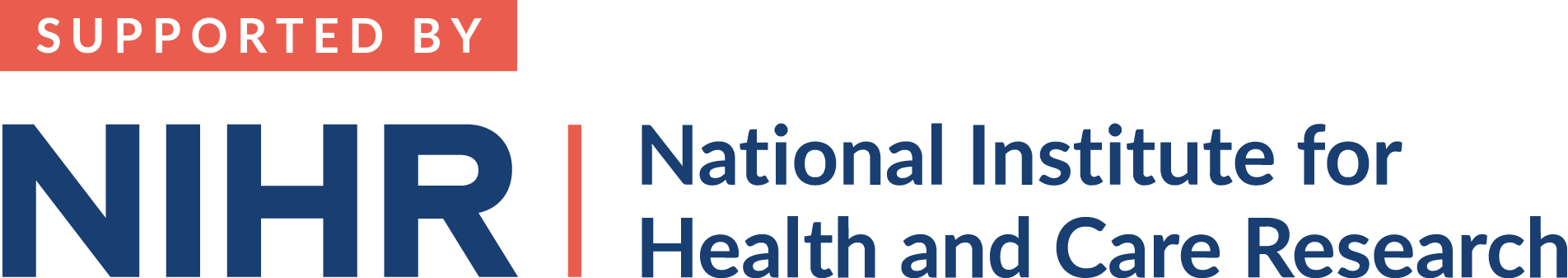 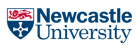 Children as motivation
Family stress as the teachable moment
“I think parents have got that many stresses in their life that they use alcohol to numb whatever stress it is. What they don’t realise is the kids are there and they can see it” (mother)
“I think that would be a huge thing for them to realise that it affects the kids. I think a lot of them probably think it doesn’t, the kids are in bed or they don’t even realise (practitioner)
Talking about family
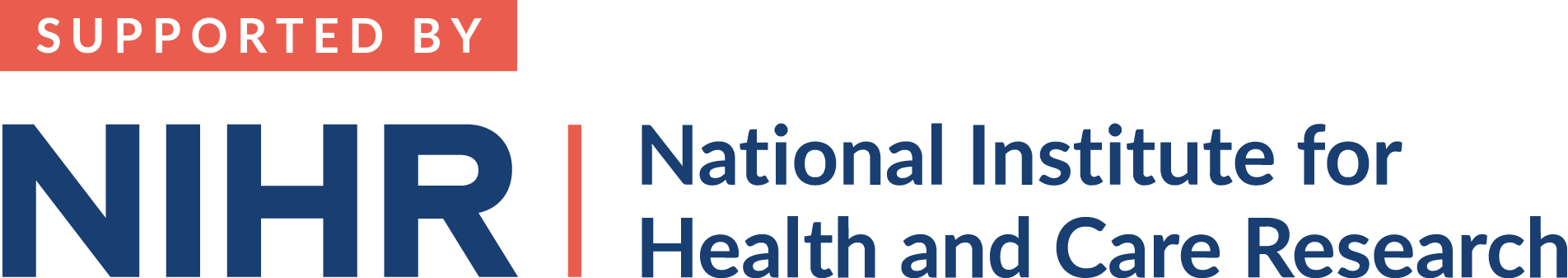 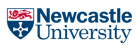 Piloting the brief intervention
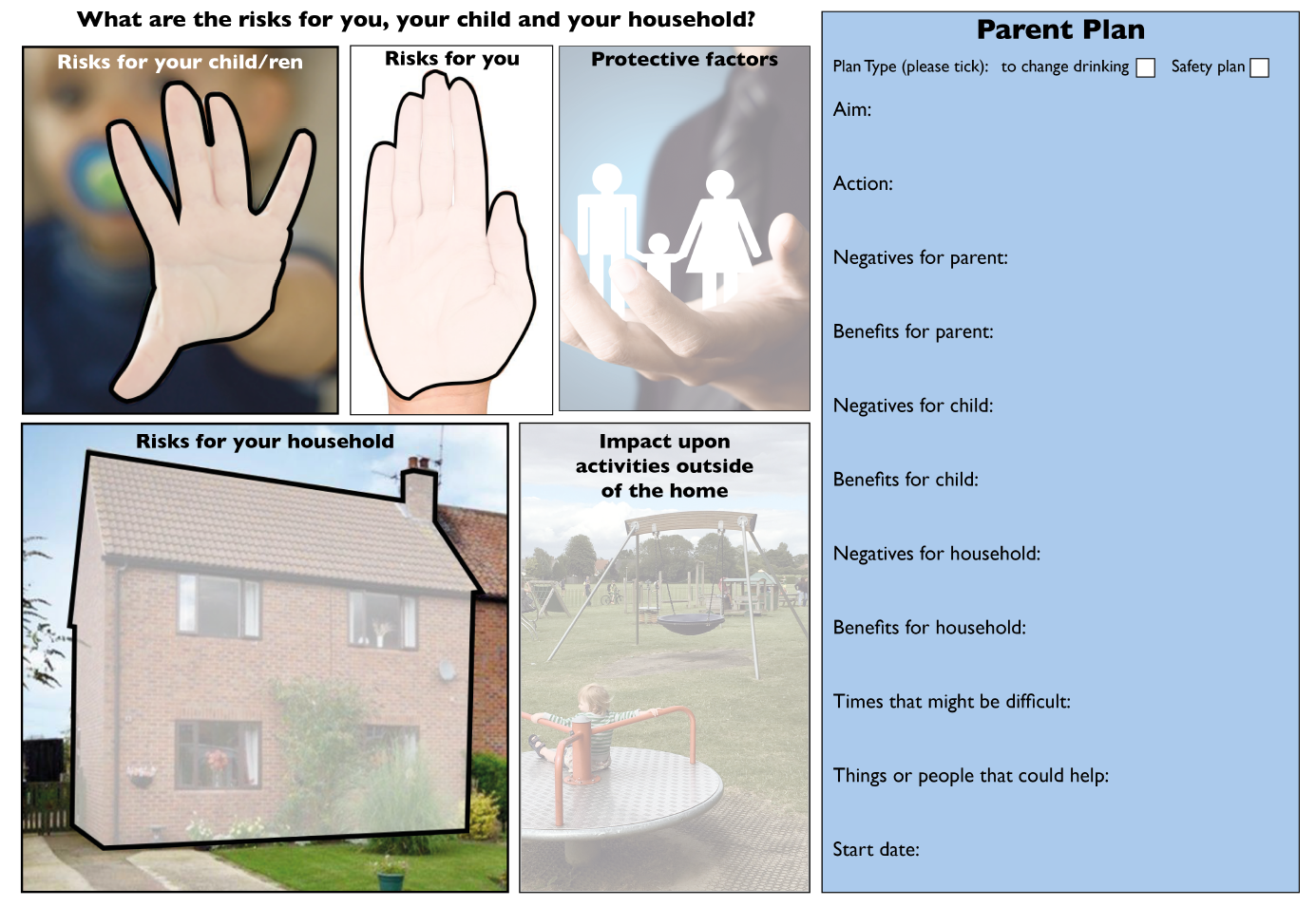 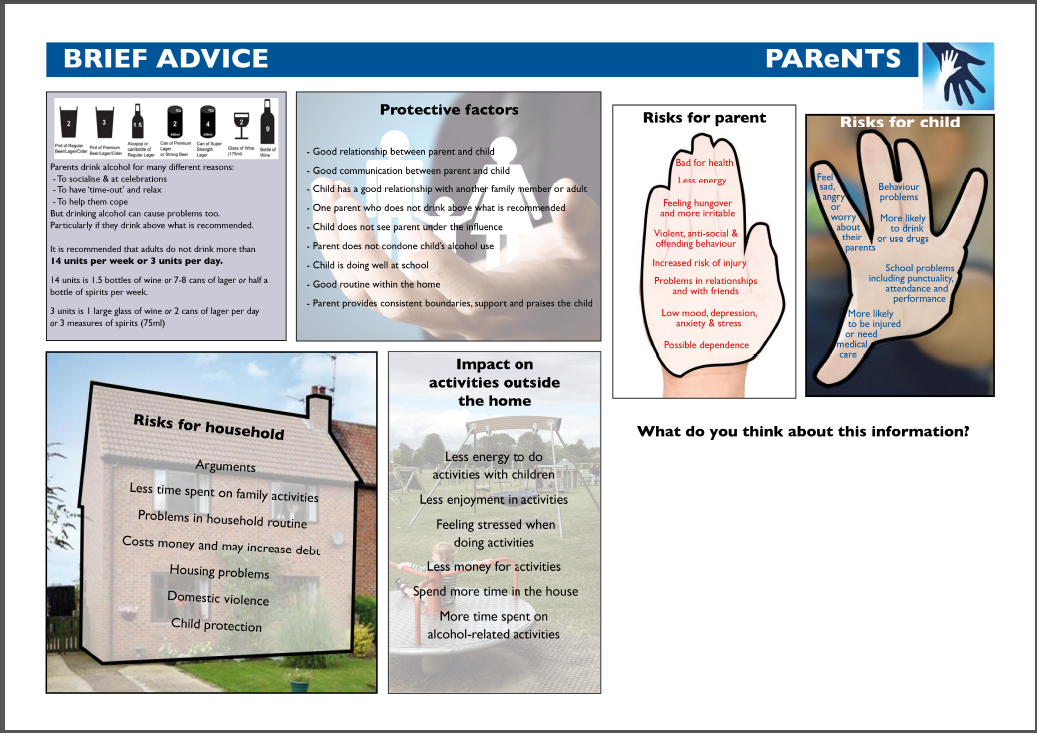 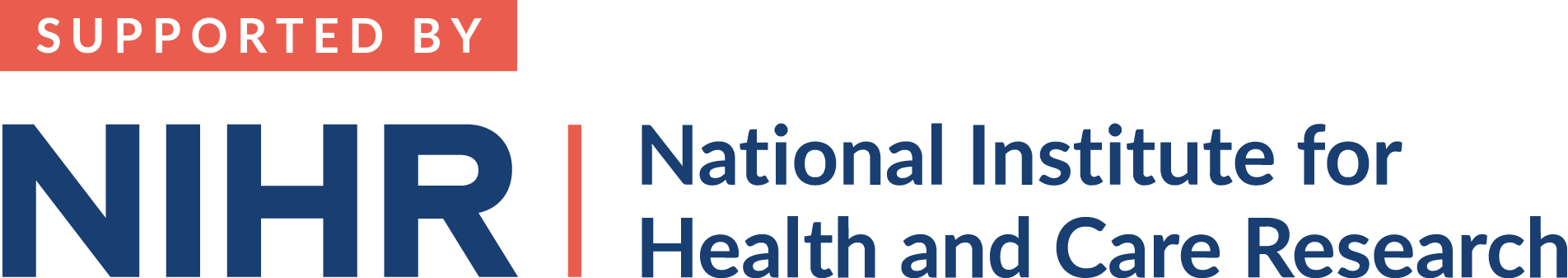 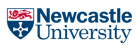 Piloting the extended brief intervention
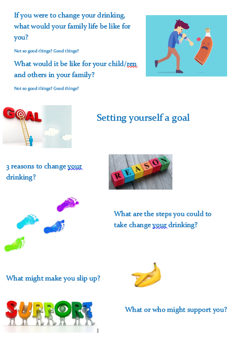 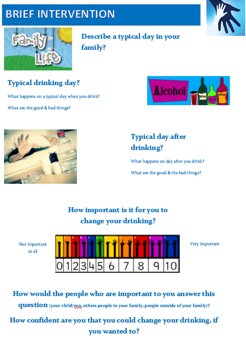 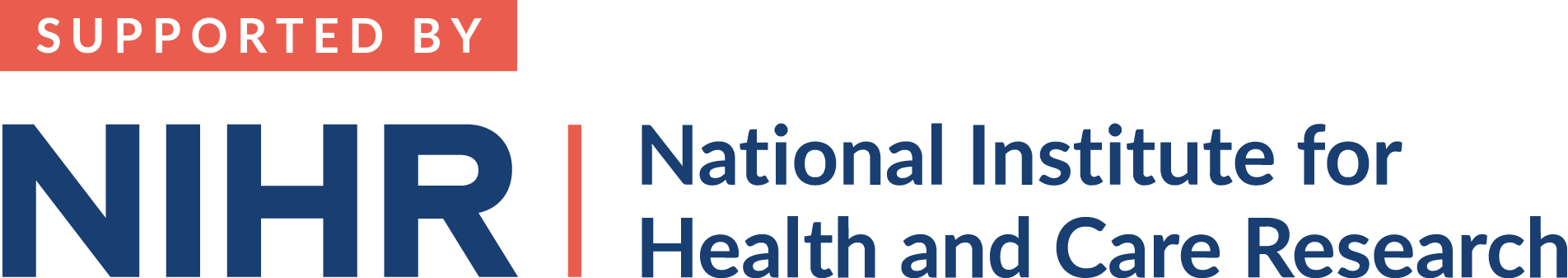 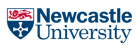 Modifying the brief intervention
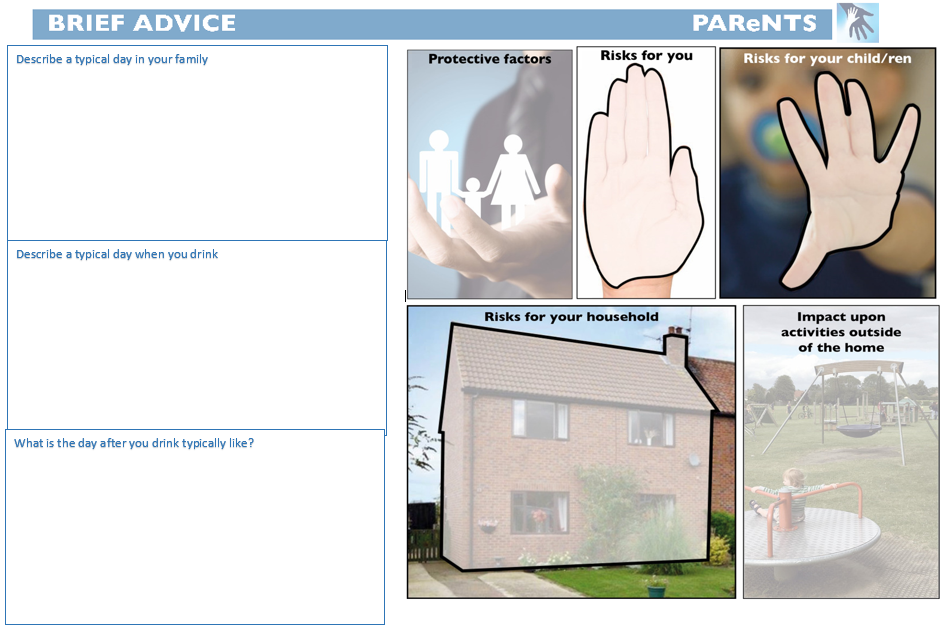 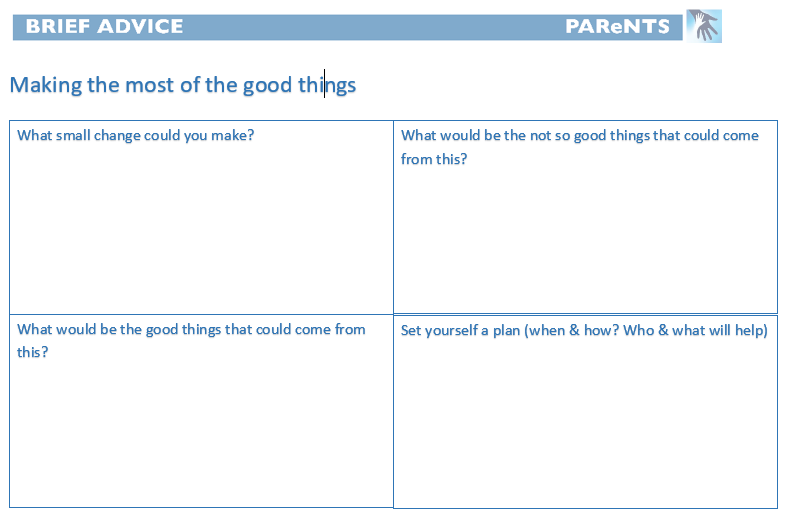 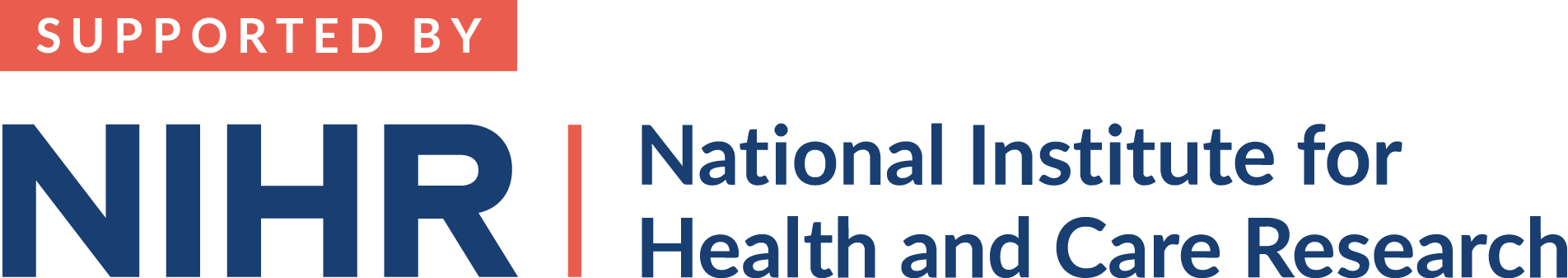 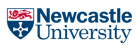 Discrete choice experiment
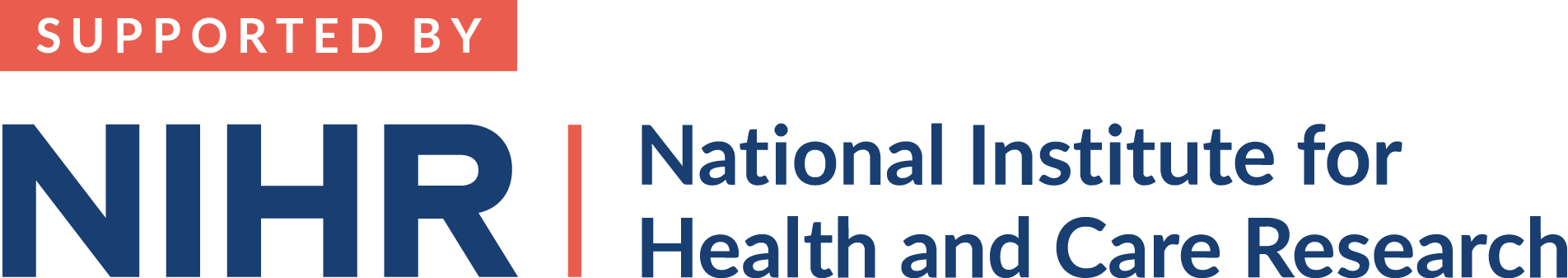 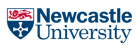 DCE findings
Preference for brief intervention:
Drinking impacts on child/family
With both parent and child
During on-going casework
More intensive intervention
Less structure
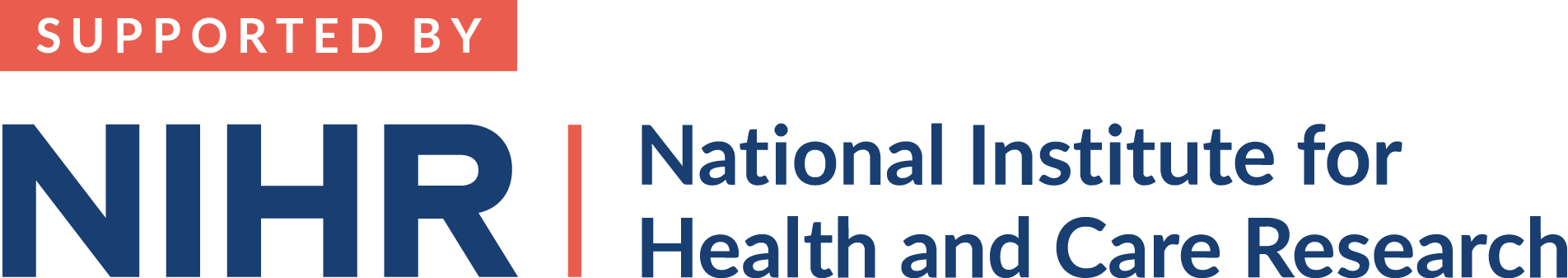 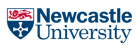 Conclusions
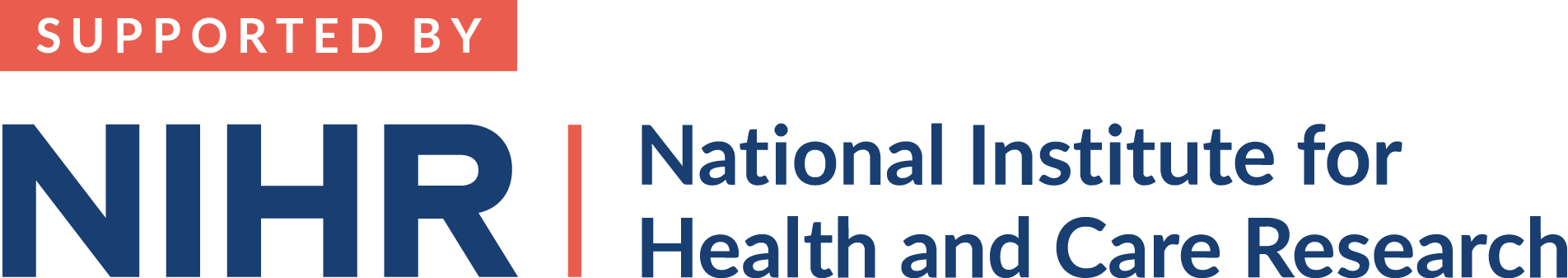 Questions
r.mcgovern@ncl.ac.uk